Метапредметный характер иноязычного образования в школе
Миронова Ольга Алексеевна
НГЛУ им. Н.А. Добролюбова
Cambridge University Press
Образование сегодня
«Не для школы, а для жизни мы учимся»

древнеримский философ Сенека
Life Long Learning (LLL)
Where English
Meets Life Skills
История вопроса
Метапредметное обучение было широко распространено в 1918 году. Все это отражено в «Основных положениях единой трудовой школы» и называлось тогда методом проектов.
Сразу после революции пытались уйти от классической системы образования, сложившейся в России, сбросить с корабля современности то, что напоминало прежние порядки. 
Метапредметное  обучение разделялось на ступени. На первой ступени (самой младшей)с детьми просто гуляли, беседовали, давали им целостное представление об окружающем мире, уходя от предметного обучения.
На старших ступенях обучения с детьми проводили экскурсии, диспуты, споры. 
В 1930 году был введен всеобуч, а в 1932 году метод проектов жестко осудили. 
Советская школа вернулась к дореволюционной методике, в основе которой лежало предметное обучение.
Меташкола - метапредметы
новая образовательная форма, которая выстраивается поверх традиционных учебных предметов. Это — учебный предмет нового типа, в основе которого лежит мыследеятельностный тип интеграции учебного материала и принцип рефлексивного отношения к базисным организованностям мышления — «знание», «знак», «проблема», «задача».
формирование универсальных (метапредметных) учебных действий (УУД), обеспечивающих школьникам, осваивающим иностранный язык, умение учиться, способность к самостоятельной работе над языком, способность к саморазвитию и самосовершенствованию. В настоящее время необходимыми становятся не сами знания, а знание о том, где и как их применять. Но еще важнее – знание о том, как эту информацию добывать, интегрировать или создавать.
Задача ФГОС
Learner Autonomy
Медиаобразование
направление в педагогике, выступающее за изучение школьниками закономерностей массовой коммуникации.

                   Психолого-педагогический словарь
Задача медиаобразования:
подготовить новое поколение к жизни в современных информационных условиях, к восприятию различной информации, научить человека понимать ее, овладевать способами общения на основе невербальных форм коммуникации с помощью технических средств и современных информационных технологий.
Результаты изучения иностранного языка в школе
развитие умения планировать свое речевое и неречевое поведение;
развитие коммуникативной компетенции, включая умение взаимодействовать с окружающими, выполняя разные социальные роли;
развитие исследовательских учебных  действий, включая навыки работы с информацией: поиск и выделение нужной информации, обобщение и фиксация информации;
NEW TRENDS IN EDUCATION?
MOOCS                     CLIL
                 LMS 
       LOA                             LLL
                BL
   УУД                  ИОТ         DN/DV
              LA   
                           CTS       WIKI
MOOCS – Massive open on-line courses
CLIL – Content and Language Integrated Learning
LMS – Learners’ Management System
LLL – Life Long Learning
LA – Learner Autonomy
LOA – Learner Oriented Assessment
CTS – Critical Thinking Skills
BL – Blended Learning
УУД – Универсальные учебные действия
ИОТ – Индивидуальная образовательная траектория 
DN/DV – Digital Natives/Digital Visitors
WIKI – What I Know Is
Индивидуальная образовательная траектория
- персональный путь достижения    поставленной образовательной цели (или учебной задачи) конкретным обучающимся, соответствующей его способностям, мотивам, интересам и потребностям.
                                         (Сысоев П.В.)
What do we do with knowledge gained and skills acquired?
Google Slides
Slide Dog
PowToon
Prezi
Haiku Deck
GoAnimate
Wink
Welcome Distractions
Kindle Available on every smartphone platform, Amazon’s popular ebook reader make free and for-profit digital literature easy to access during free moments.
TED TED provides an edifying way to pass the time, with hundreds of videos featuring experts lecturing on every topic imaginable.
Instagram In between pictures of cats and food, try posting some from the classroom and share ideas about decor, or host a digital art show for students.
NPR Podcasts Sit back, relax, and get lost in “Planet Money,” “All Songs Considered,” “Wait Wait…Don’t Tell Me!” and dozens of other NPR shows both national and local.
Showyou curates the best of the best YouTube videos, and encourages others to share what they love most. The educational applications here ought to be readily apparent!
Slow-Motion Running Deer Phenomenon
     http://www.theonion.com/video/teens-migrating-from-facebook-to-comments-section--35583
Зачем мне эти знания? Где мне это пригодится?
Метапредметы пытаются говорить о том, о чём современная школа не умеет –о смысле жизни, о её ценности.
Формулировка темы
Знание и незнание" (на уроках введения 
новых знаний и урока обобщения полученных знаний);
"Рисунок и схема" (Транскрипция, Грамматические схемы);
"Мифы и парадоксы" ("Путешествия", "Праздники");
"Позиция и роль" ( "В магазине", "Семья", 
"Школа"); Общество и среда" ( "Жизнь на селе и в 
городе", "Семья" "Зоопарк");
"Проблемы современного города" ("Жизнь на селе и в городе")
"Порядок и хаос" ("Место, где мы живем);
"Простое и сложное" (уроки формирования грамматических навыков, навыков диалогической и монологической формы общения).
Критерии оценки работы учителя
использование проблемных творческих заданий;
применение знаний, позволяющих ученику самому выбирать тип, вид и форму материала (словесную, графическую, условно-символическую);
создание положительного эмоционального настроя на работу всех учеников в ходе урока;
обсуждение с детьми в конце урока не только того, 
что «мы узнали» но и того, что понравилось (не 
понравилось) и почему, что бы хотелось 
выполнить ещё раз, а сделать по-другому;
стимулирование учеников к выбору и 
самостоятельному использованию разных способов выполнения заданий;
оценка (поощрение) при опросе на уроке не только 
правильного ответа ученика, но и анализ того, как 
ученик рассуждал, какой способ использовал, почему и в чём ошибался;
отметка, выставляемая ученику в конце урока, 
должна аргументироваться по параметрам: 
правильность, самостоятельность, оригинальность.
Mr Jack Lupin 7834 17th Street Detroit, Michigan Electronics Ltd 9034 Commerce Street Detroit, Michigan USA, 90345
 April 25, 2016
    Dear Sirs, 
    I am writing to inform you that yesterday I got my new TV set which was delivered by your delivery service. The package was undamaged so I signed all documents and paid the rest of the sum. But when I unpacked it I found several scratches on the front panel. I would like you to replace the item or give me back my money. Please let me know your decision within 2 days.
    Kind regards, 
    Jack Lupin
Letter of Complaint
Dear Sir or Madame, 
     I am writing to complain about your restaurant, "Ocean Delicacies" where together with my friends we celebrated my birthday party on May 7th. Unfortunately, the holiday was spoilt. Firstly, the service was very slow and inefficient. We had to wait for half an hour before the waiter came to our table and we could get the menu. Then, we had to wait for another twenty minutes before we could order. Furthermore, your staff was impolite and not helpful. I asked the waiter about ingredients in a dish and the way it was cooked, but could get no answer. The waiter told it was none of his business, which was rather rude of him. To make matters worse, the food in your restaurant turned to be too expensive. We paid $15 each only for green salad with a couple of pieces of tomatoes and some greens. The main course was not good either. The meat was overcooked and dry and didn’t worth the money paid. As you can see we couldn’t enjoy the party. I look forward to receiving your apology and trust you will give the matters serious consideration.
    Yours faithfully, 
    Elena Ivanova.
Mr William Black 7834 Grand Street Dallas, Texas Food&Co 9034 Denver Street Dallas, Texas USA, 90345 February 24, 2015
    Dear Sirs, 
   I would like to let you know that one of your employees was rude with me. I am the permanent client of your café and have lunches here almost every day and have never seen such bad service. It happened yesterday and I have 2 witnesses of improper behavior of one of the waiters. The waiter’s name is Kate Sullivan. She was rude while taking the order and serving me. I would like you to take measures to prevent such incidents in the future. 
   Kind regards, 
   William Black
Fred Thompson 9034 Cooper Street Fresno, California USA, 90345 
Mr Jim Frank General Manager
 Soft Plus 4567 Golden Street Fresno,
 California
 June 10, 2016
     Dear Mr Frank, 
    On May, 31 I gave you my computer to be repaired in your company. There were troubles with loading. I paid for repairing and got it back a week later on June, 7. At first everything was ok, but two days later the trouble returned. I would like you to take it back for repairing as soon as possible without any additional payments. I attach all receipts and our contract of repairing. If you assume that you have already done your best to repair my computer, then I would like to get my money back so that I could repair it in another company. I look forward to your reply and a resolution to my problem.

    Kind regards, 
    Fred Thompson
To think about… 

    
   Do not train a child to learn by force or harshness but direct him to it by what amuses their minds, so that you maybe better able to discover with accuracy the peculiar bent of the Genius of Each.
Plato
Digital natives VS Digital visitors?
Shall 
      we ever 
                be able 
                         to catch up 
                                         with them?
Lewis Carroll, Alice in Wonderland
My dear, here we must run as fast as we can, just to stay in place. And if you wish to go anywhere you must run twice as fast as that.”
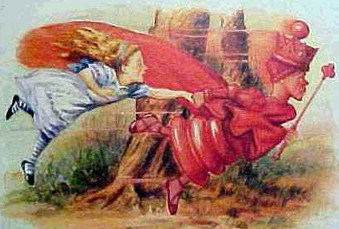 Спасибо за вниманиеand deer me
Миронова Ольга Алексеевна
mironovaolga836@gmail.com
+7 915 946 11 58